PROCESS COSTING
Chapter 8
Topics
Introduction
Essential Characteristics of   Process Costing
Process Costing and Job Costing— A   Comparison
Costing Procedure
Normal Loss and abnormal loss
 Normal Gain and abnormal Gain
When Output of is Partly Sold and Partly Transferred to the  Next Process
WORK-IN-PROGRESS(EQUIVALENT PRODUCTION )
(Inter-process profits)
PROCESS COSTING
Process costing is probably the most widely used method of cost ascertainment. It is used in mass production industries producing standard products, like steel, sugar and chemicals.
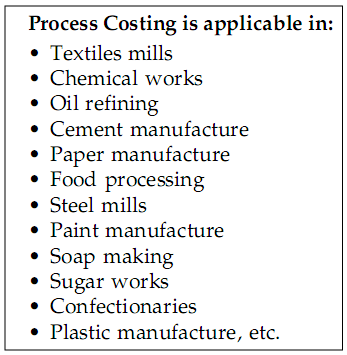 Essential Characteristics of   Process Costing
Costing Procedure
The factory works are divided into different processes and a separate account is maintained for each process.
(Debit the following items)           (Credit the Following Items)
Materials			   - Normal Loss and Scrap
					    -Weight Loss (Only units & No amount)
Wages			                   - Sale of By Product
Direct Expenses                                   - Sale of Out put
Production Overheads                         - Value of abnormal loss
Abnormal Gain                       - Cost of output transferred to next process
Prepared By- Prof. Jitendra Patoliya
Normal Loss
It is a part of the process loss which is caused under normal circumstances, and an inevitable loss.(i.e. loss due to evaporation/ shrinkage)
It can not be avoided by any steps or measures by the management.
It is also referred to as a non-controllable loss.
Normal loss may have a scrap value.
The cost of normal loss after deducting scrap value, if any, is to be borne by the output of the respective process.
 It is calculated as percentage of inputs with the help scientific study
Prepared By- Prof. Jitendra Patoliya
Abnormal Loss
It is a part of the process loss which is caused due to abnormal circumstances. (i.e. Loss due to labor strike, Breakdown of machinary, Power failure, Accident etc.)
Abnormal loss is avoidable and controllable by the management by establishing proper precautionary measures.
Abnormal loss occurs in addition to normal loss.
 it is calculated by following formula (Units) 
   (Input-Normal loss=Expected output) (Expected output-Actual out put =Abnormal Loss)
 Rate of Abnormal Loss=
                                                                    
            OR
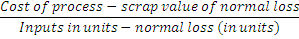 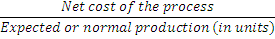 Prepared By- Prof. Jitendra Patoliya
Abnormal Gain
Abnormal gain arises when the actual wastage (loss) is less than the normal wastage or when the actual output is more than the normal output.
Abnormal gain arises due to rise in the efficiency of the production department, so the benefit of abnormal gain will not be transferred to customers.
 Formula for Abnormal gain 
     Units of A.G=Actual output- Expected output=Inputs
                          Inputs-Normal loss= Abnormal gain 
     Rate of A.G=
				
			 			 OR
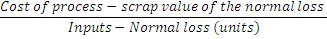 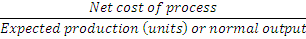 Prepared By- Prof. Jitendra Patoliya
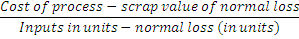 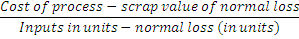 When Output of is Partly Sold and Partly Transferred to the  Next Process
WORK-IN-PROGRESS(EQUIVALENT PRODUCTION )
Process  costing mainly  deals with  continuous  type  of production. At  the  end of the accounting period, there may be some work-in-progress, i.e., semi-finished goods may be in the pipeline. The valuation of such work-in-progress is done in terms of equivalent or effective production.
Equivalent Production
Equivalent production represents the production of a process in terms of completed units. Work-in-progress  at  the  end  of  an  accounting  period  are  converted  into  equivalent completed units.
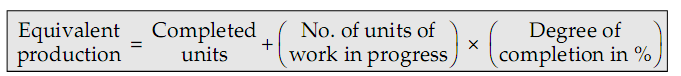 Evaluation of Equivalent   Production
For  the purpose  of  computation  of  equivalent production  and  its  evaluation,  the following three statements are generally prepared:
(a) Statement of equivalent production
(b) Statement of cost (per unit)
(c) Statement of evaluation
These three statements may also be combined in one comprehensive statement called ‘Statement of Production, Cost and Evaluation.’
Equivalent Production
When  there is no opening stock and with process loss
Equivalent Production(CONTD.)
When there is opening as well as closing stock of work-in-progress 
In such a case there are two methods of calculating equivalent production:
1.  FIFO: This method  is based on  the assumption  that work-in-progress moves on a  first-in-first out basis. This means that unfinished work on the opening stock is completed first, before work on any new units is taken up.
Computation of Equivalent Production under FIFO Method.
Equivalent   Production(CONTD.)
Average Cost Method
In this method, the cost of opening work-in-progress is not kept separately but is averaged with the additional costs incurred during the period. This method thus combines the cost of  opening work-in-progress  and  new production.  Information  relating  to degree  of completion of opening WIP  is not required.
In order to find out the cost per unit of equivalent production, the cost of each element (material, labour and overheads) applicable to the opening work-in-progress is added to the cost incurred in the current period for that element. 
A single cumulative total and unit cost is obtained. Units completed and transferred as well as closing work-in-progress will be valued at this average unit cost.
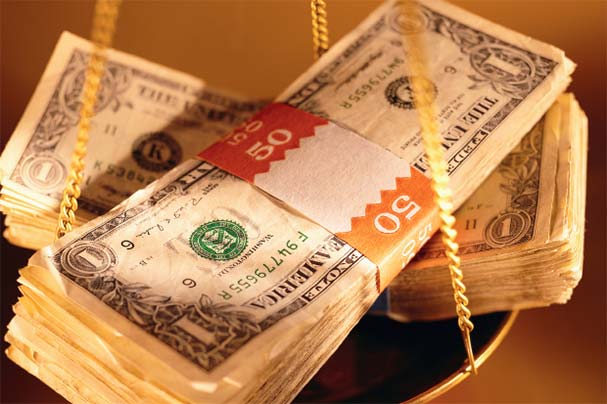 How to Choose between FIFO and Average  Method
INTERNAL PROCESS PROFITS (Inter-process profits)
In some businesses, it is a practice to charge the output of each process to the next process not at cost but at a price showing profit to the transferor process. The transfer price may be either  the  current market price or  cost plus a  fixed percentage.
Categories of numerical